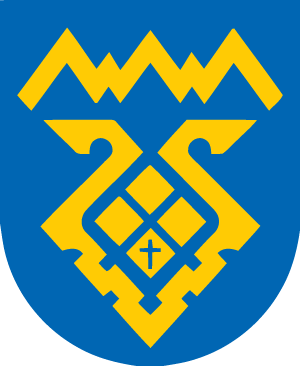 в том числе:
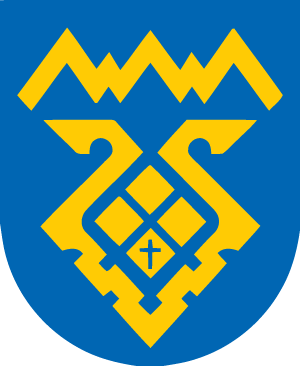 а также в проекте муниципальной программы
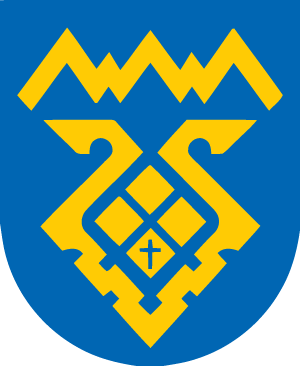 2022 год – 862 тыс.руб.
2023 год – 862 тыс.руб.
2024 год – 862 тыс.руб.
а также в проекте муниципальной программы
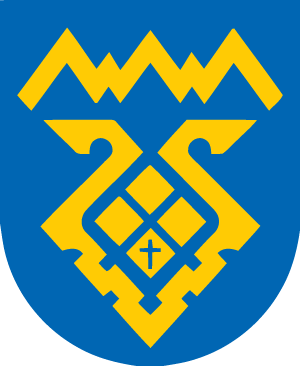 2022 год – 200 тыс.руб.
2023 год – 200 тыс.руб.
2024 год – 200 тыс.руб.
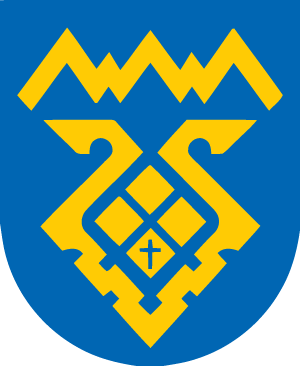